المؤتمر الدولي السادس للعلوم والتكنولوجيا
 The 6th International Conference on Science and  Technology
عنوان العرض:
أسماء المؤلفين:
October  2023
الجهات التابع لها المؤلفين :
Email:
Outlinesالمحاور الرئيسية
ملاحظات عامة 
    أن لا تتجاوز مدة العرض خمسة عشر دقيقة  ( 10 دقائق للعرض+ 5 دقائق للرد على الأسئلة)
    تكون المناقشة خلال خمس دقائق فقط
    يمكن للباحث تنسيق شرائح العرض وفق ما يراه مناسب لتقديم عرضه
    أن يحتوي العرض في نهايته على بعض التوصيات
ICST 2023
2
15/09/2023 12:21 م
Outlinesالمحاور الرئيسية
ICST 2023
3
15/09/2023 12:21 م
المؤتمر الدولي السادس للعلوم والتكنولوجيا
 The 6th International Conference on Science and  Technology
شكرا على حسن الاستماع
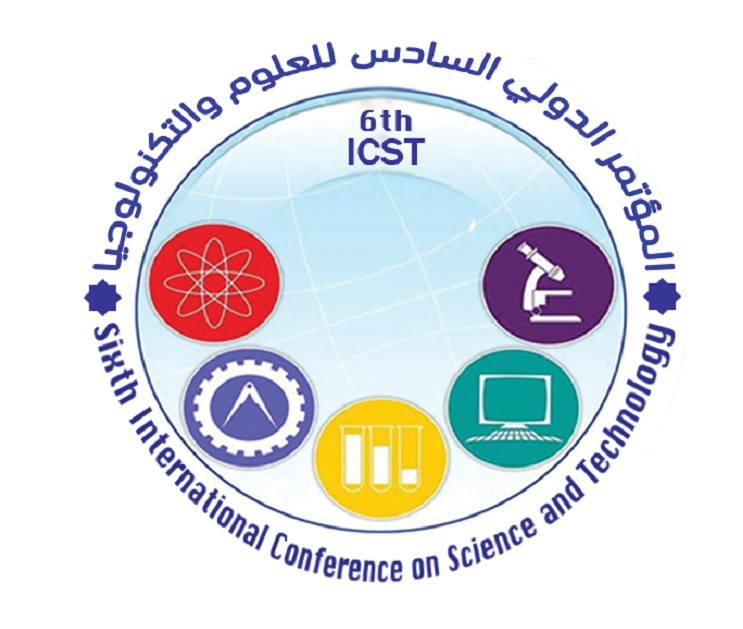 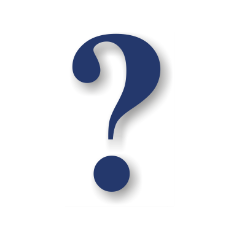 اكتوبر 2023